Русский  язык
7
класс
Тема: Как охарактеризовать лицо или предмет по действиям, которые совершались над ним?
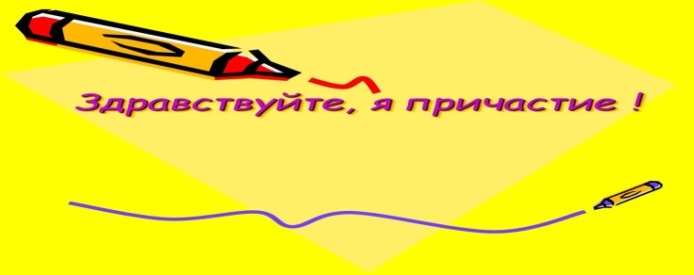 Причастие (sifatdosh)
особая неспрягаемая форма глагола
обозначает признак предмета по действию
совмещает в себе признаки
 прилагательного и глагола
отвечает на вопросы 
 какой? какая? какое? какие?
Причастия
Причастия
действительные
страдательные
настоящего времени:
-ущ; -ющ; 
-ащ; -ящ;
прошедшего времени:
-вш; -ш;
настоящего времени:
-ом; -ем; -им;
прошедшего времени:
 -нн; -енн; -т;
Внимание! Запомните!
вид (совершенный/несовершенный);
переходность (переходный/ непереходный);
возвратность (возвратный/ невозвратный); 
время (прошедшее, настоящее).
Внимание! Запомните!
изменяются по числам, родам (в ед. ч.) и падежам (в полн. форме): 
бежавший, бежавшая, бежавшее, бежавшие.
Причастия имеют следующие 
признаки прилагатель-
ных:
согласуются с существительным в числе, роде (в ед. ч.) и падеже: потерянный дневник, потерянная книга, потерянное время; потерянные часы, потерянного времени.
страдательные причастия, как и качественные прилагательные, имеют полную и краткую формы:
допитый – допит; потерянный – потерян.
Синтаксические признаки причастий
Увлечённые, мы позабыли обо всём. 
Всё вокруг казалось погружённым в задумчивость.
Внимание! Запомните!
Листья клёна, освещённые солнцем, золотятся в 
                                                                                           его лучах. –
  Освещённые солнцем листья клёна золотятся в его лучах.
Внимание! Запомните!
говорящий, бегущий, строивший, 
                          нёсший, раскрытый, написанный.
Причастие (sifatdosh)
Для того чтобы охарактеризовать лицо или предмет по действиям, которые совершались над ним, употребляются страдательные причастия
прошедшего времени.
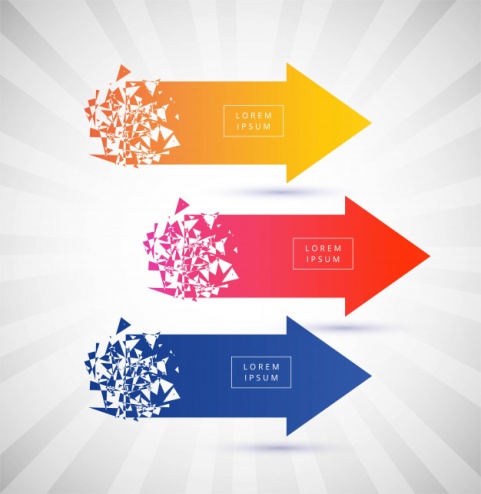 Внимание! Запомните!
прочитанная мальчиком книга – 
          книга, которую прочитал мальчик;
          спетая девочкой песня – 
          песня, которую спела девочка.
Внимание! Запомните!
построить (что?) дом – построенный дом; 
   читать (что?) книгу – читаемая книга.
Внимание! Запомните!
построенный дом – дом построен, 
допитое молоко – молоко допито.
Внимание! Запомните!
Ср.: построенный (кем?) рабочими дом 
(рабочие построили дом);
рассказываемая (кем?) бабушкой сказка 
(бабушка рассказывает сказку).
Внимание! Запомните!
-енн-, -нн-, -т-.
Внимание! Запомните!
написать (основа не на -ить): написа-ть → 
написа- + -нн- + -ый (написанный);построить (основа на -ить): постро/и-ть → постро- + -енн- + -ый (построенный);взять: взя-ть → взя- + -т- + -ый (взятый).
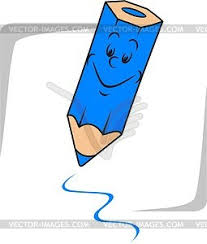 Лингвистическая задача
От данных глаголов 
образуйте 
страдательные 
причастия прошедшего времени: 
отправил, сказал, сшил, 
открыл, нарисовал, 
забыл, сварил, воспитал.
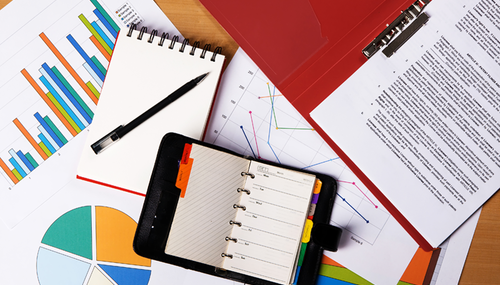 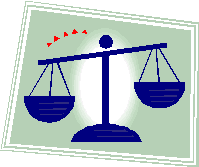 Лингвистическая задача. Проверьте!
отправил       отправленный;
сказал         сказанный;
сшил        сшитый;
открыл        открытый;
нарисовал        нарисованный;
забыл         забытый;
сварил           сваренный; 
воспитал        воспитанный.
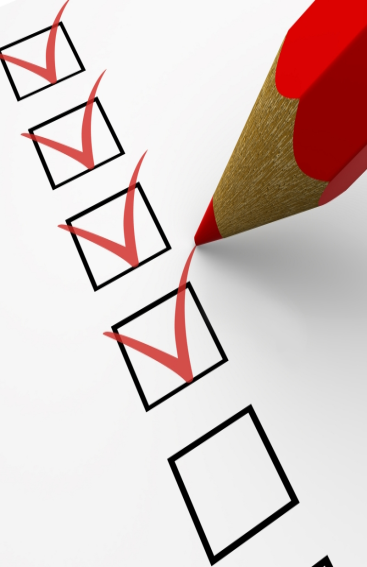 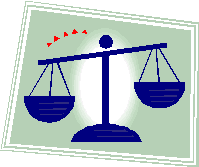 Игра «Волшебный прямоугольник»
Свободные клеточки прямоугольника заполните буквами так, чтобы в каждом вертикальном ряду получились страдательные причастия прошедшего времени среднего рода.
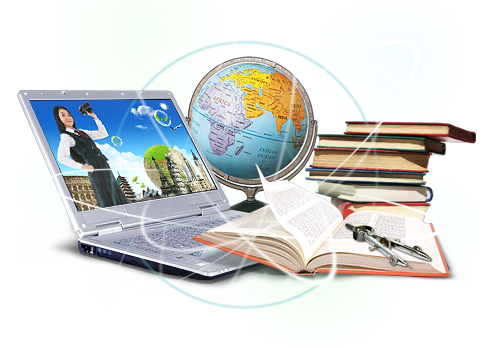 «Волшебный прямоугольник»
«Волшебный прямоугольник». Проверьте!
Творческая работа
Охарактеризуйте 
     предметы, изображённые на рисунках, по тем действиям, которые  совершались над ними. Запишите их.
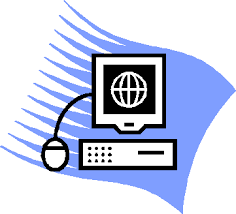 Творческая работа
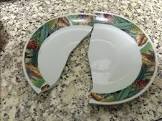 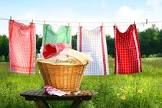 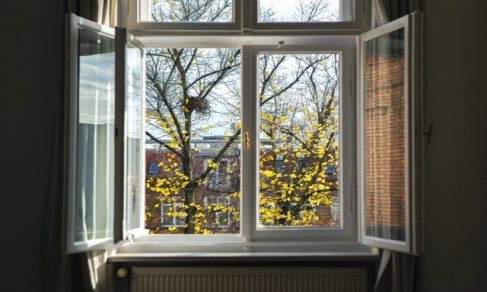 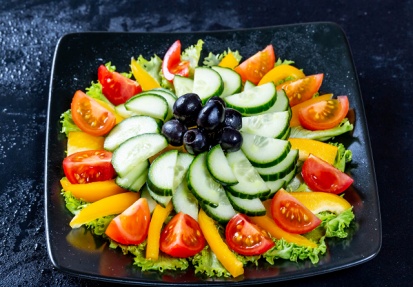 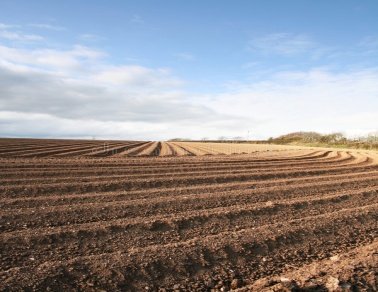 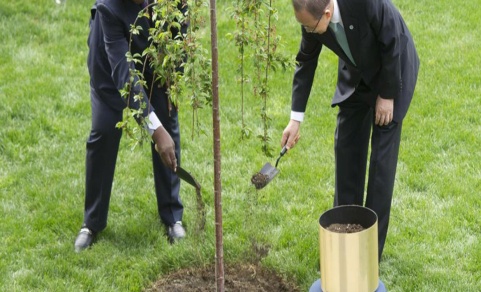 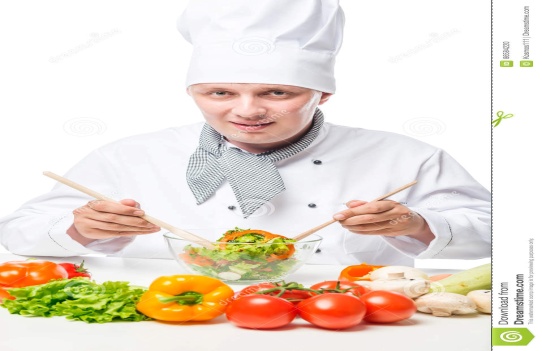 Творческая работа. Проверьте!
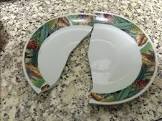 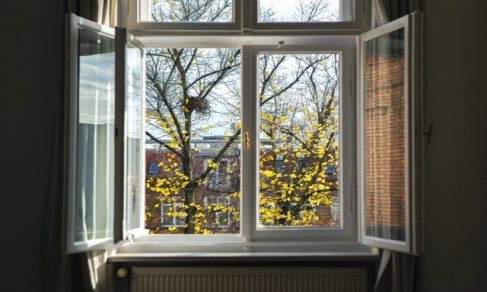 вспаханное
      поле
разбитая тарелка
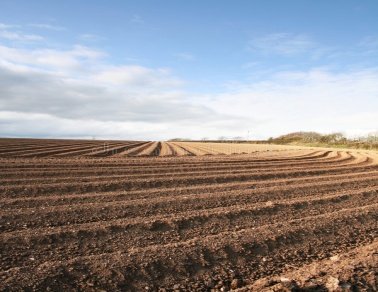 открытое окно
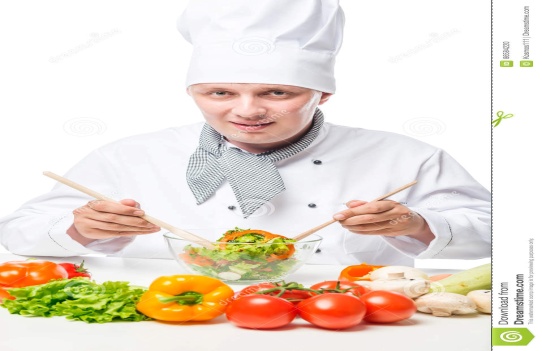 Творческая работа. Проверьте!
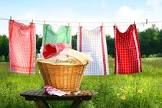 посаженное     
       дерево
нарезанные      
     овощи
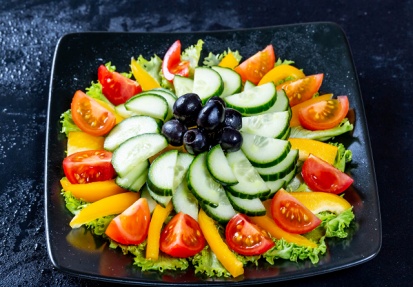 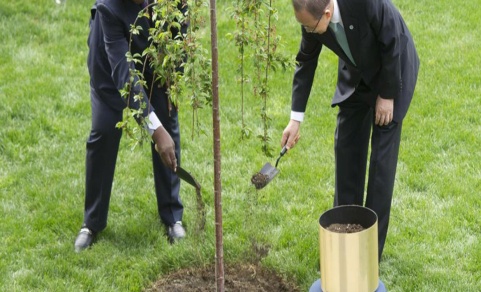 постиранное
     бельё
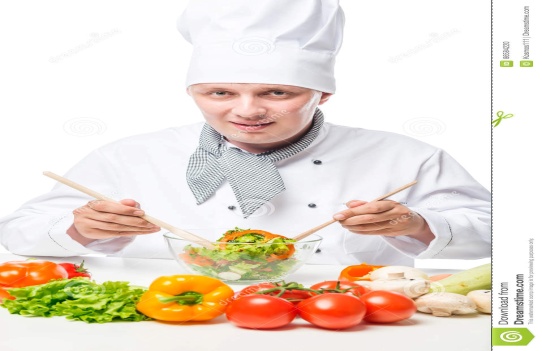 Задание для самостоятельного выполнения
§ 13. Как охарактеризовать лицо или предмет   
                         по действиям, которые совершались над ним?  
                       Упражнение 153, 154 (стр. 58).
Упражнение
298
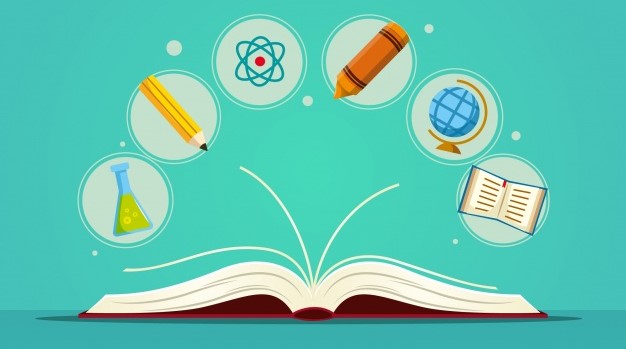 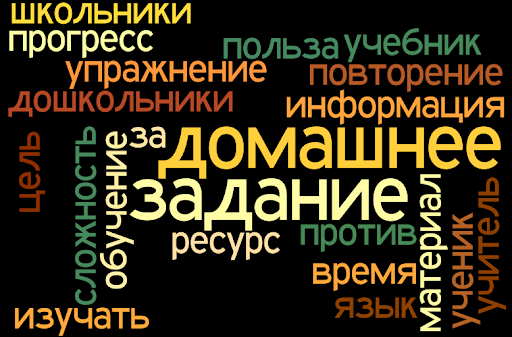